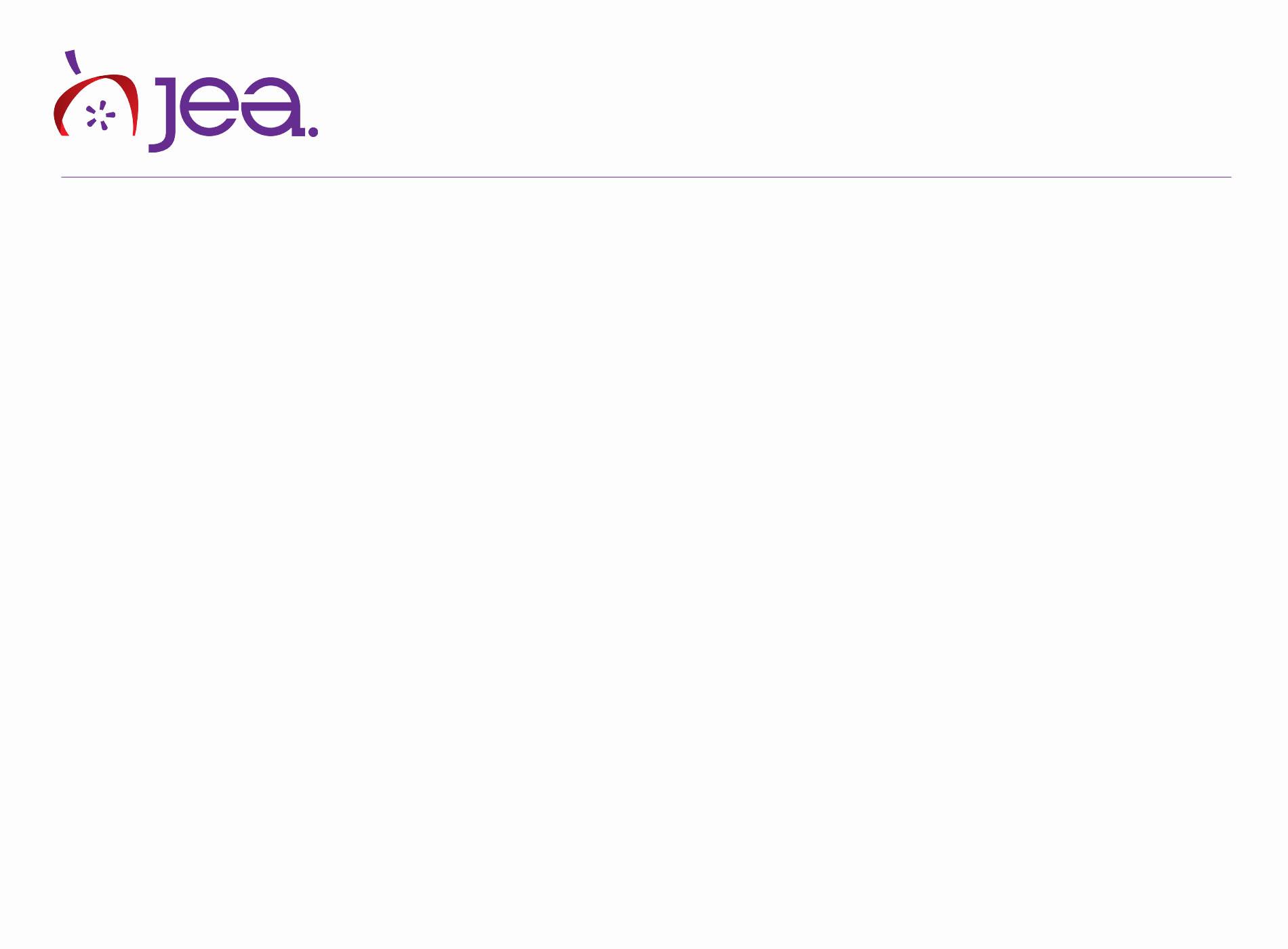 End-of-Unit
Review
Design
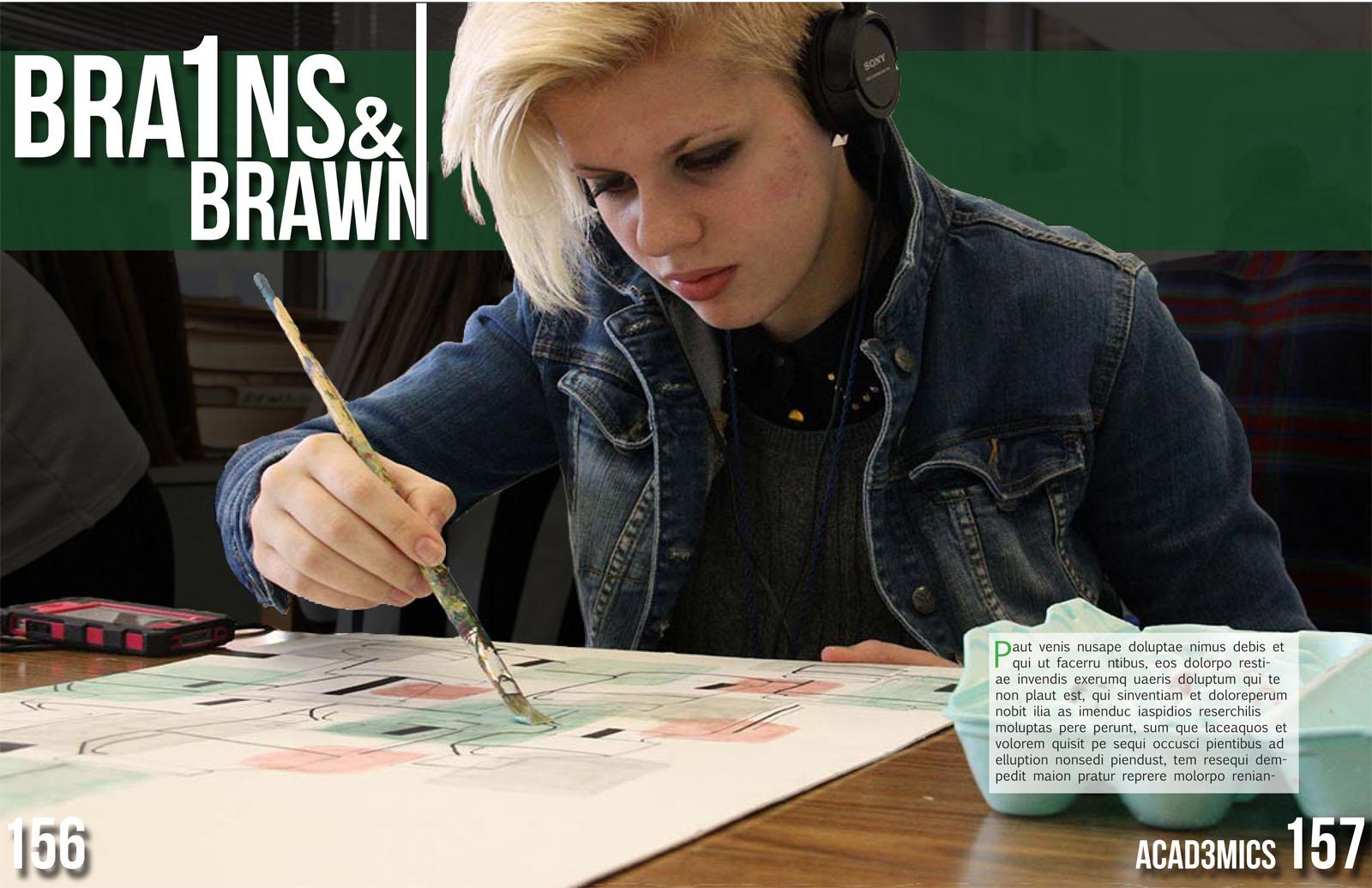 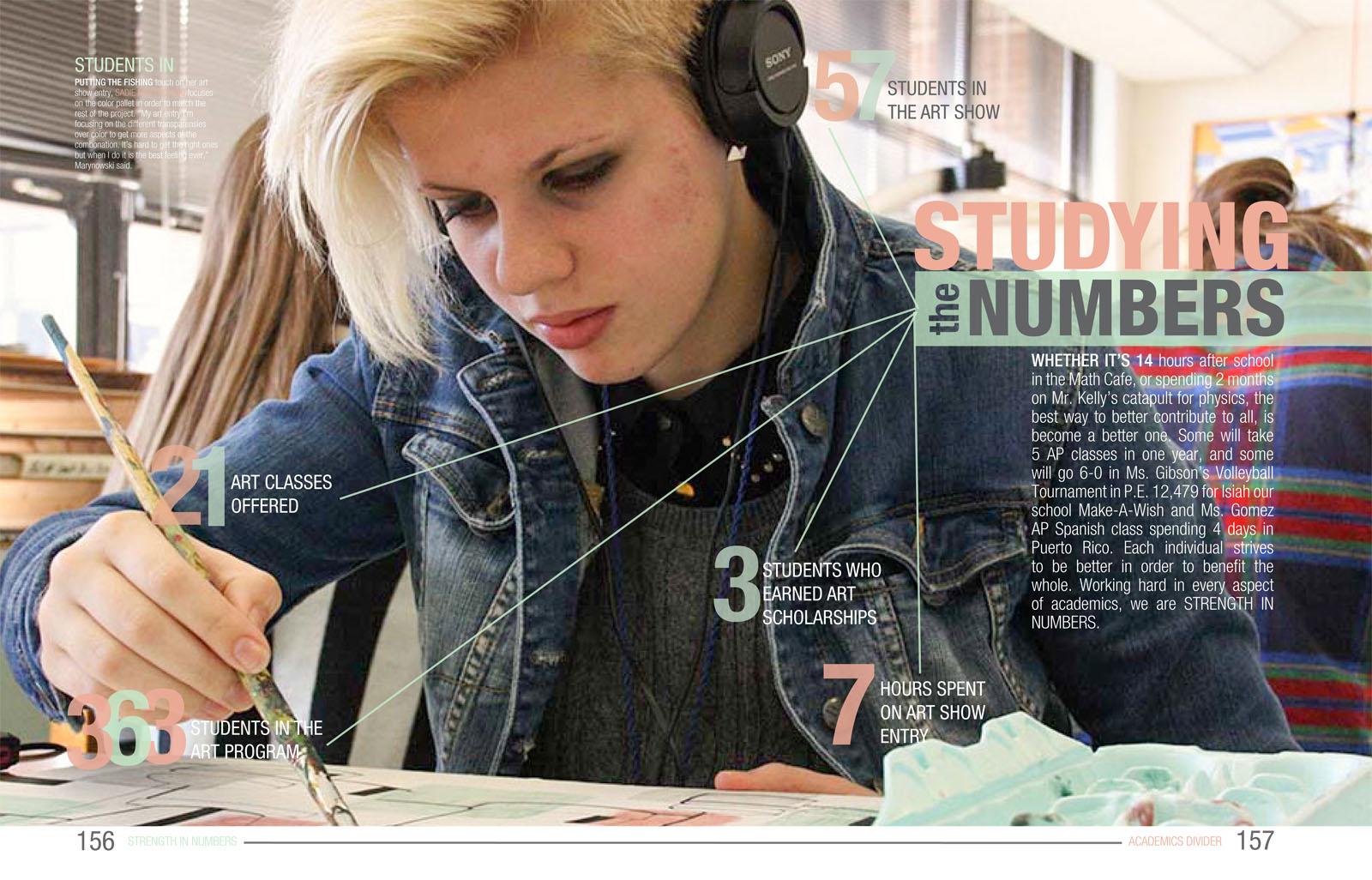 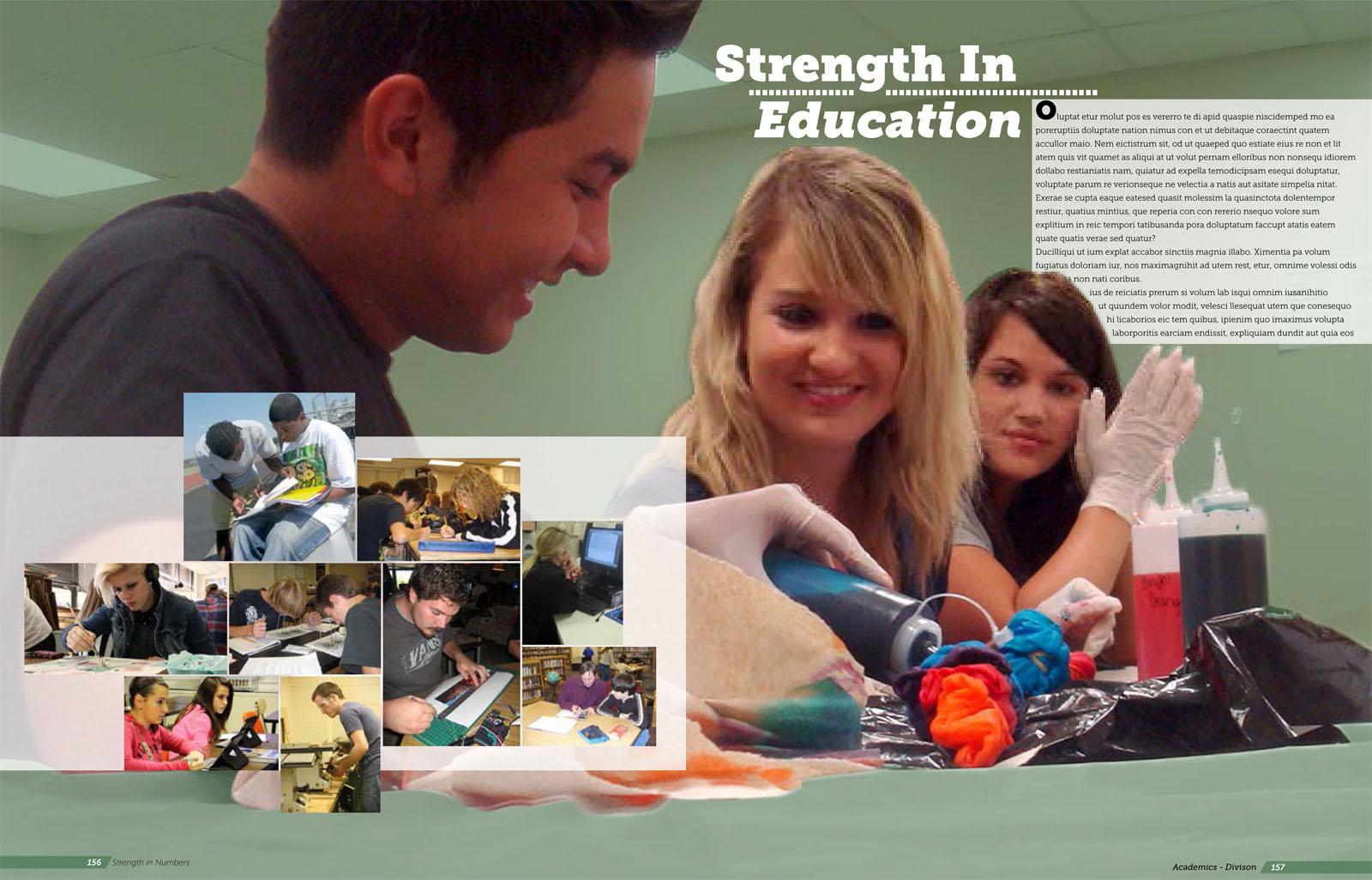 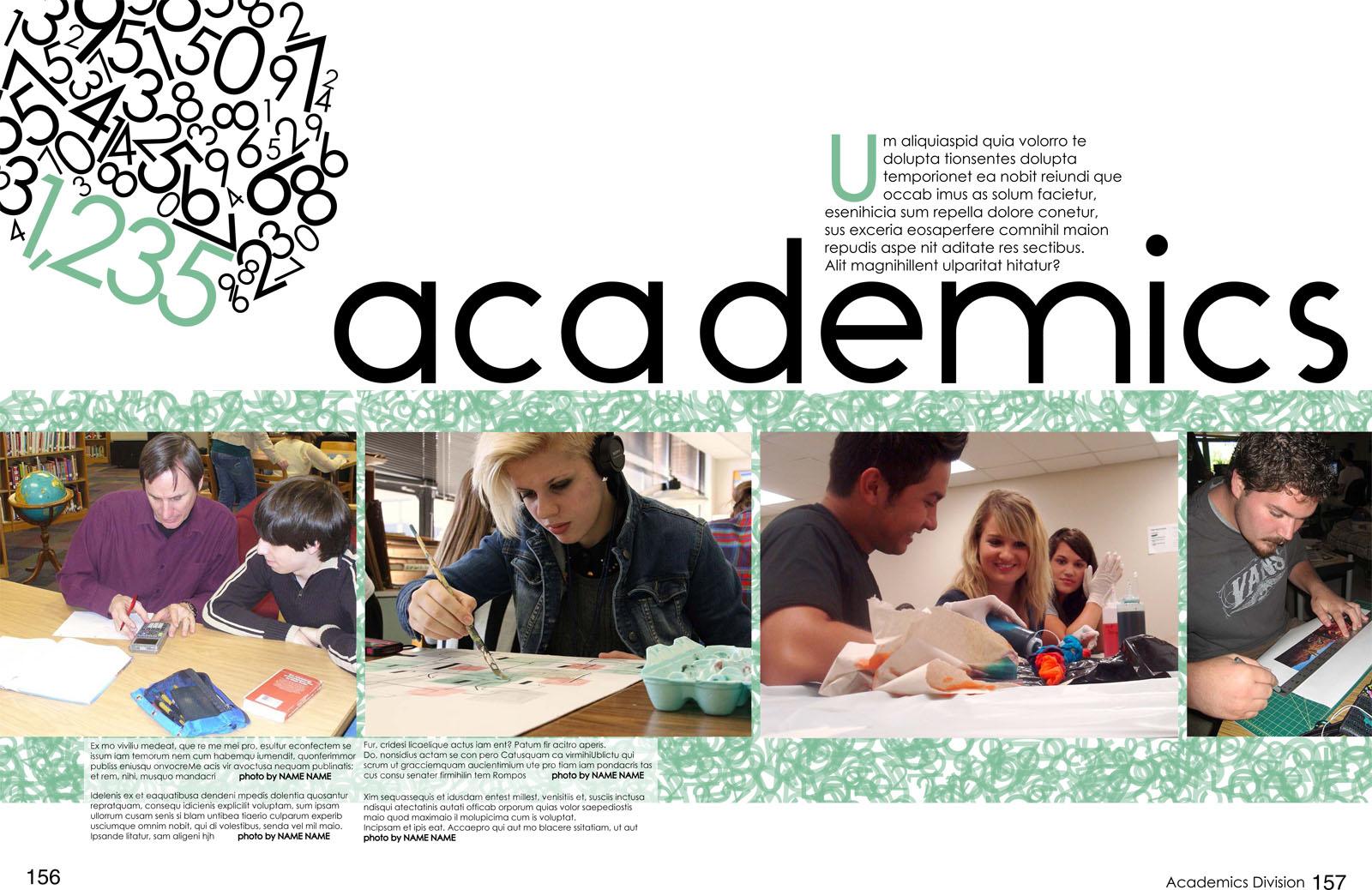 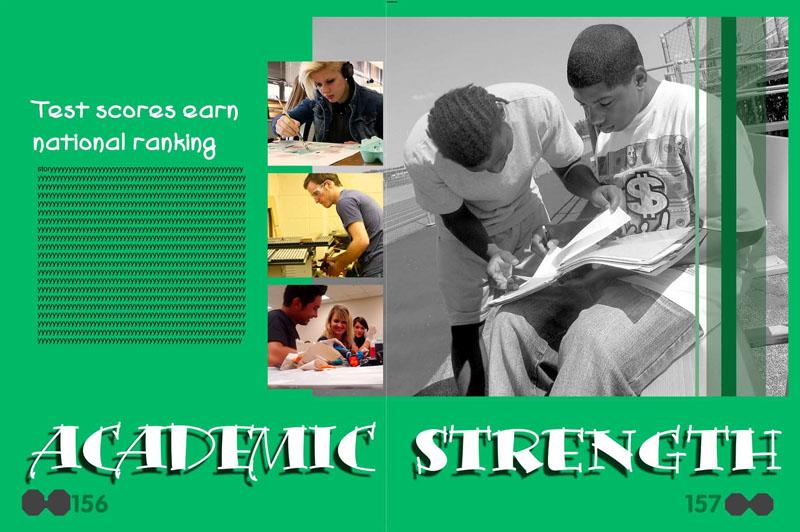 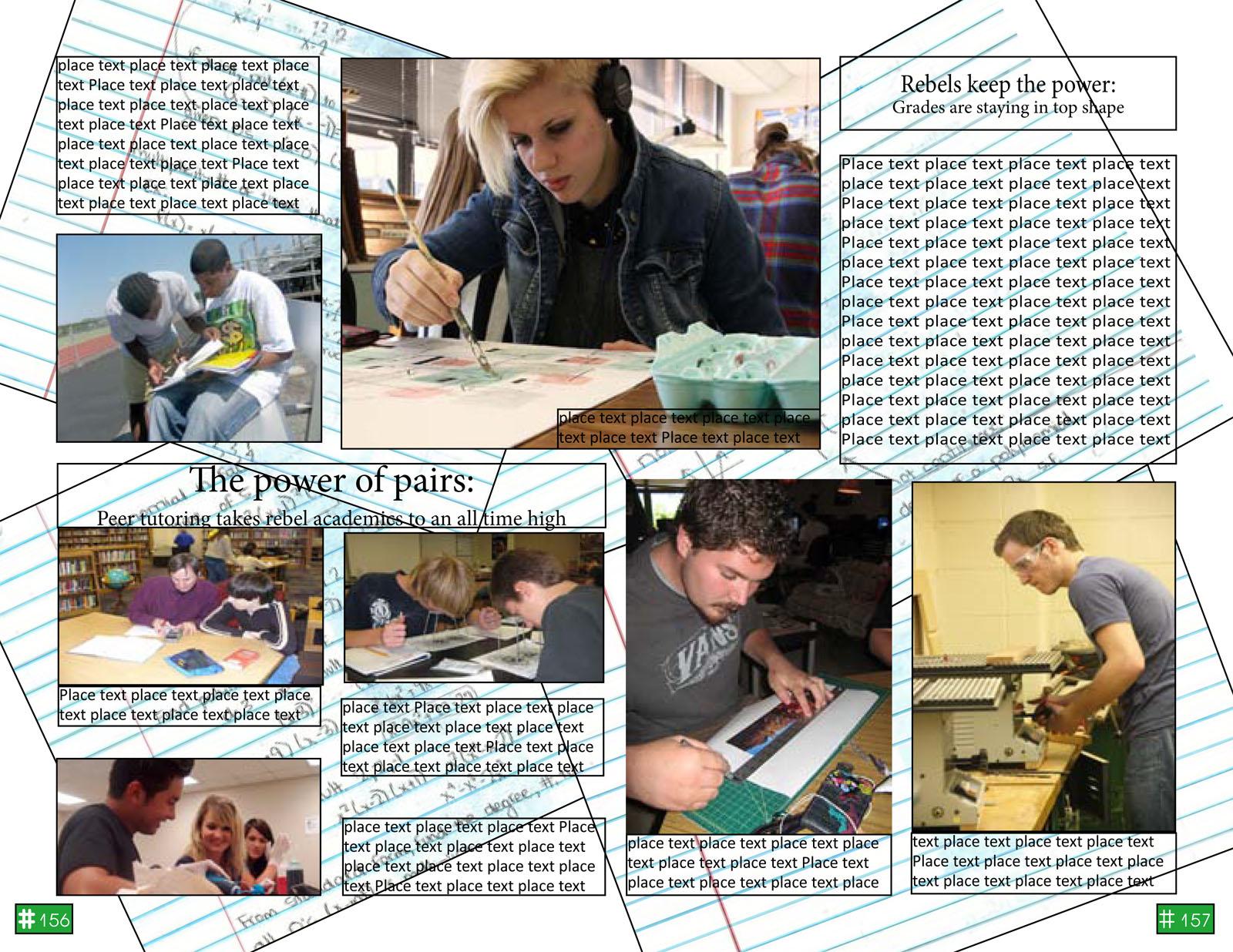 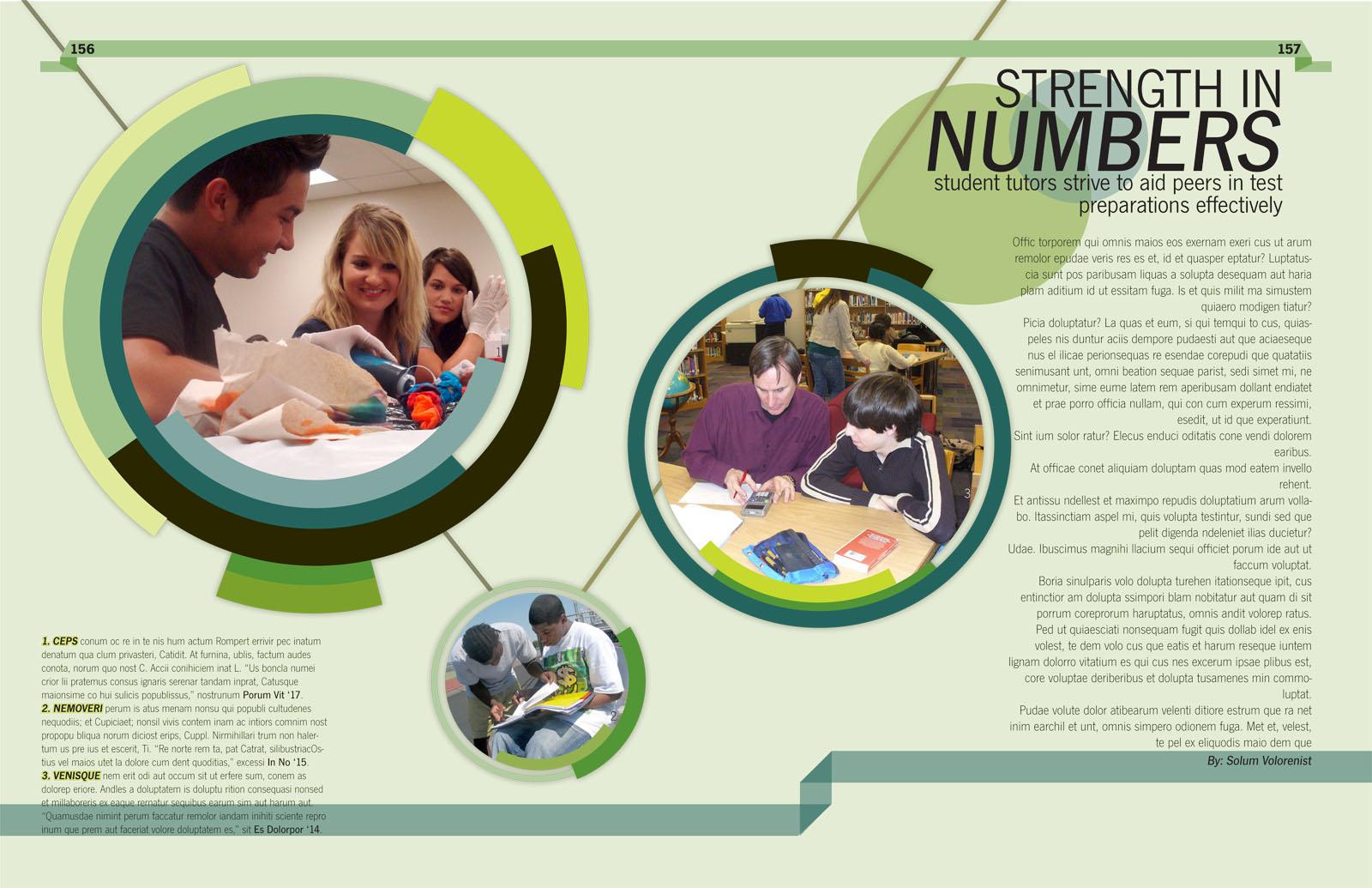 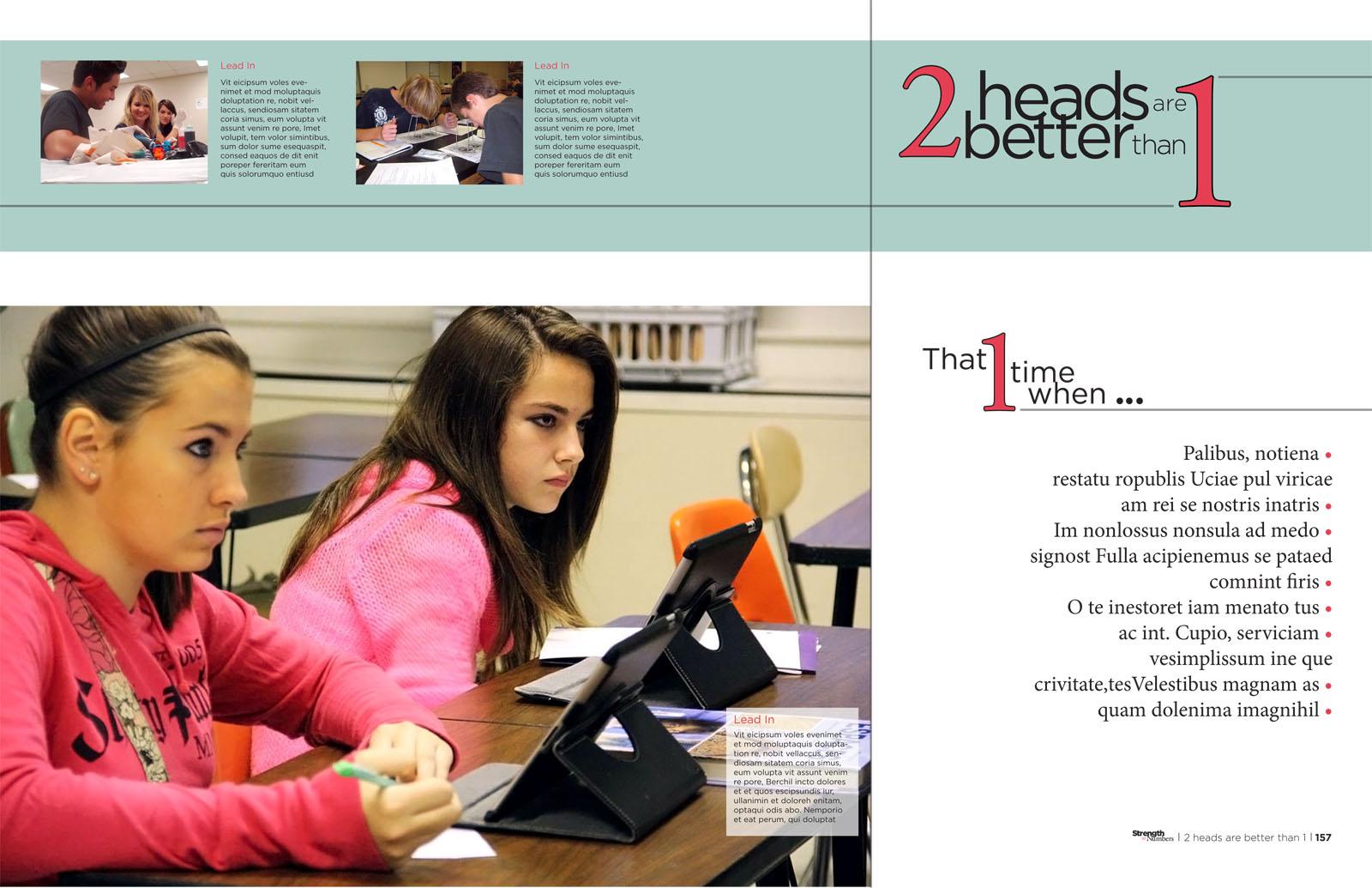 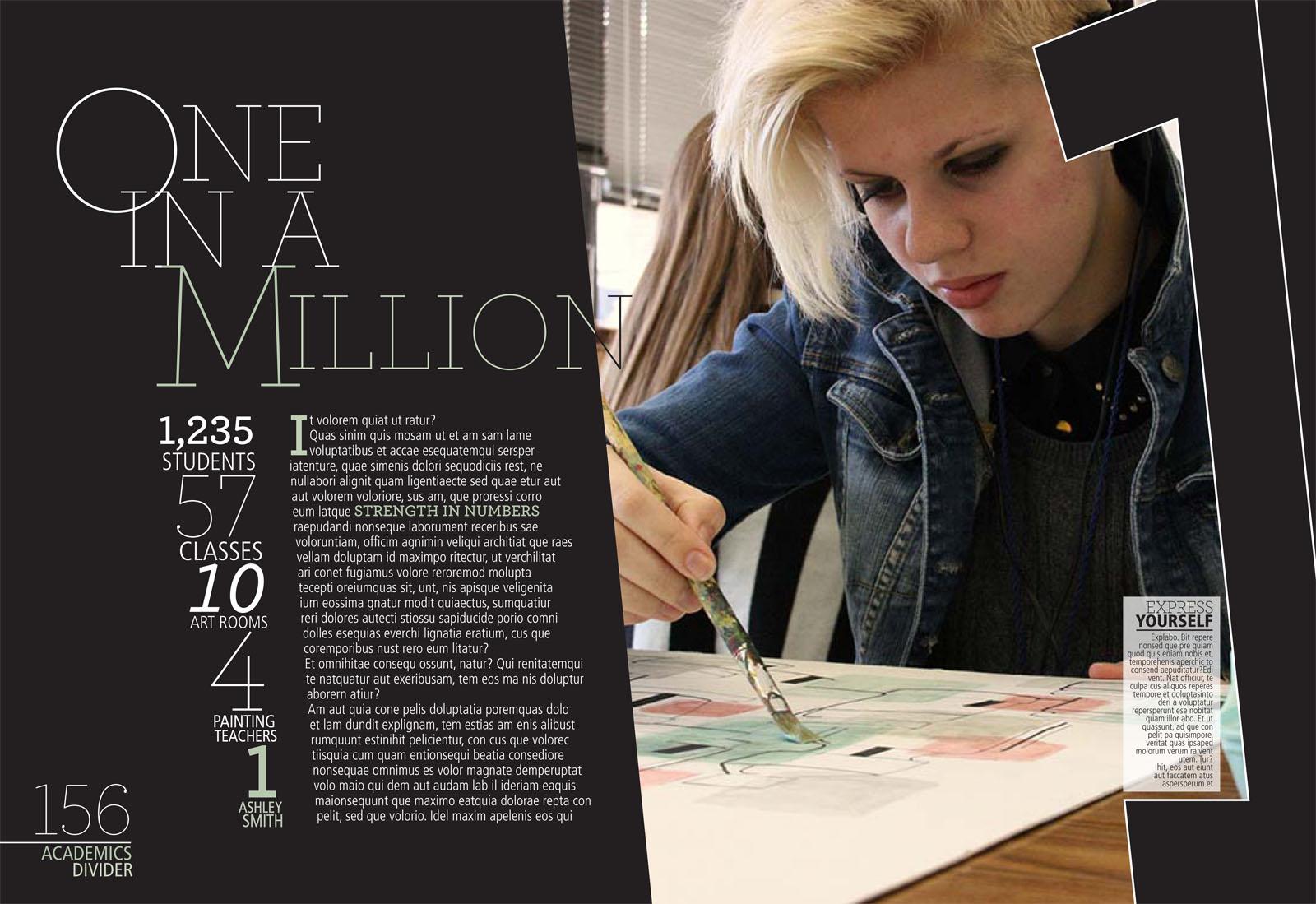 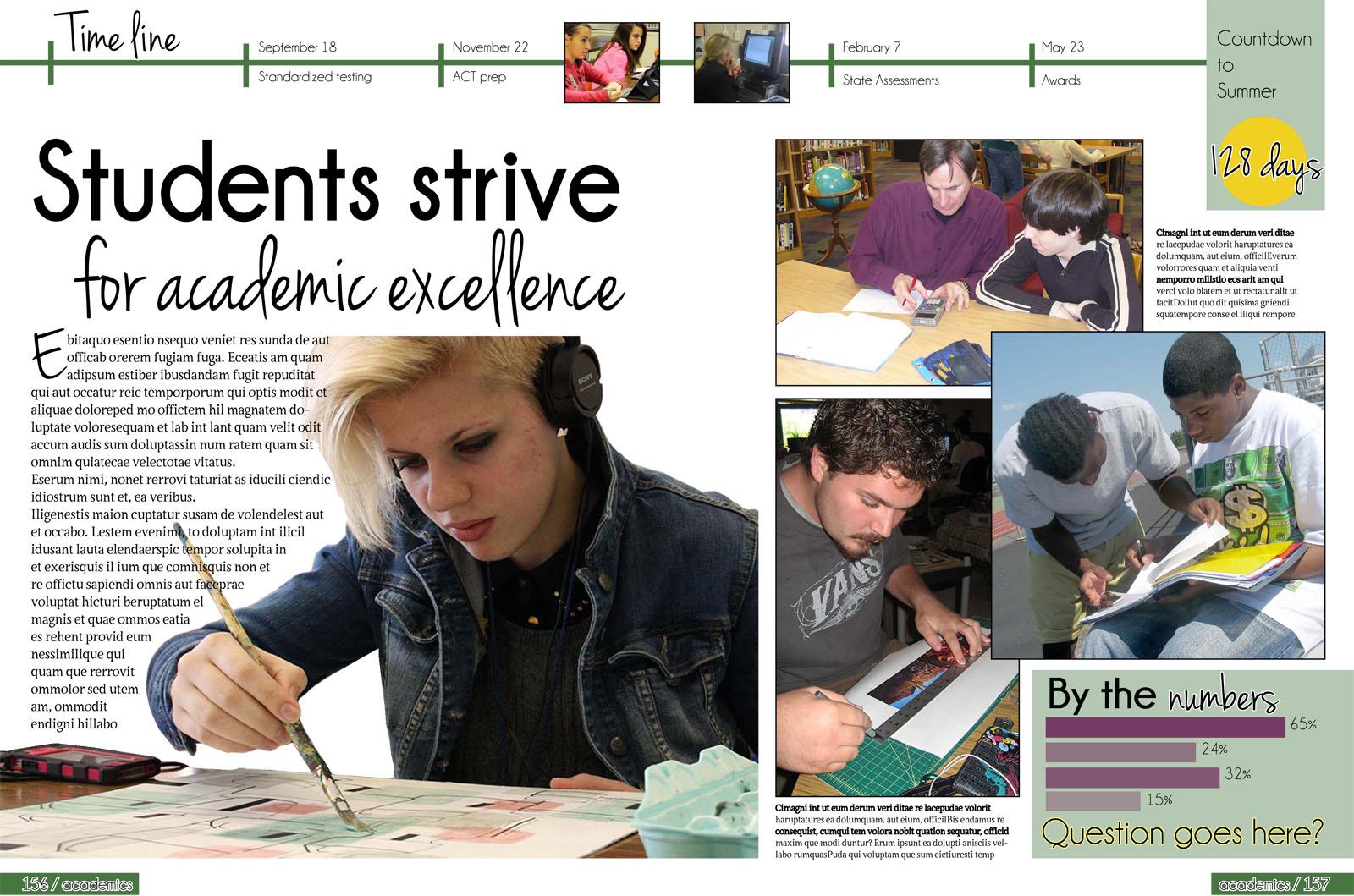 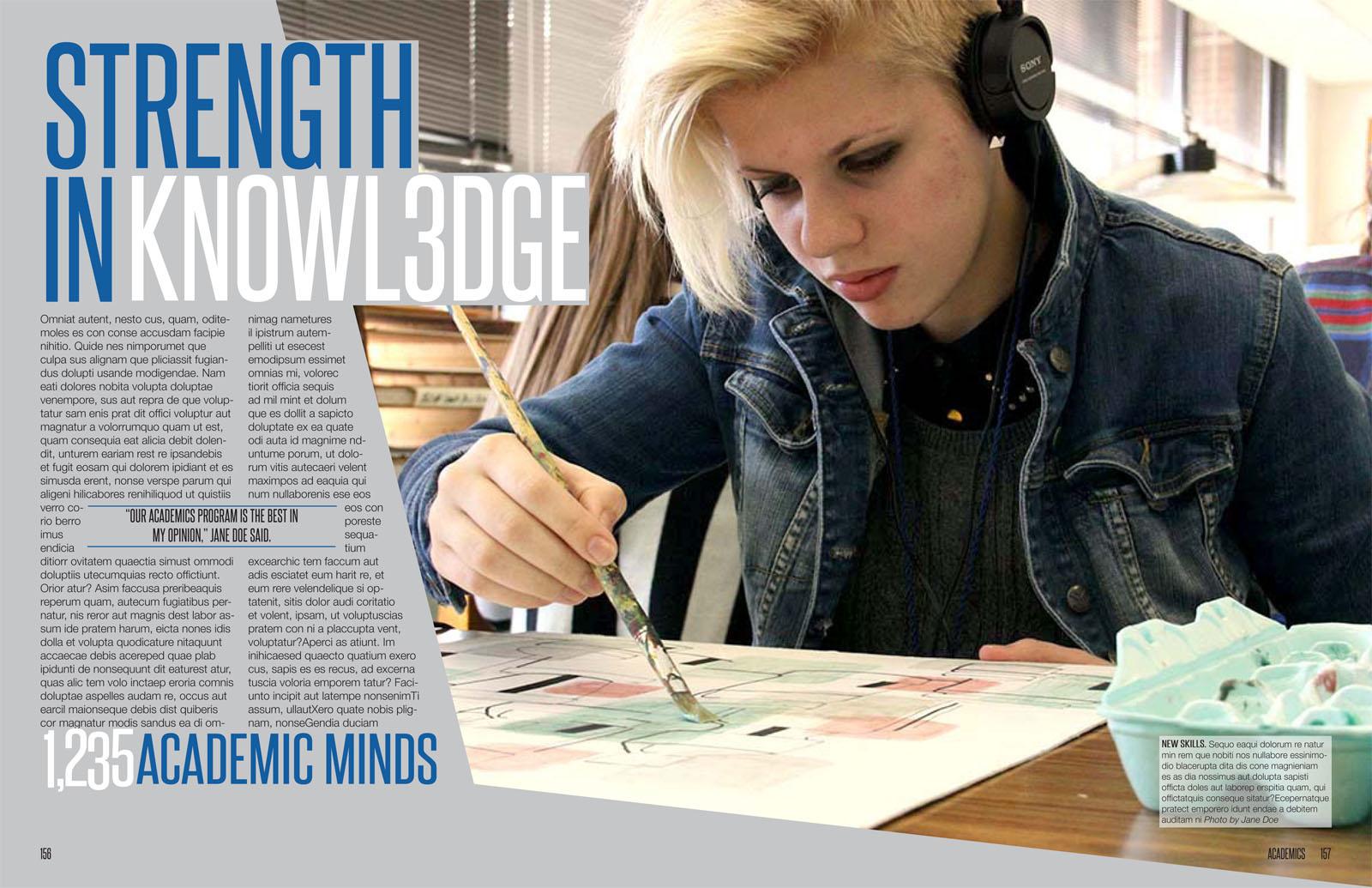 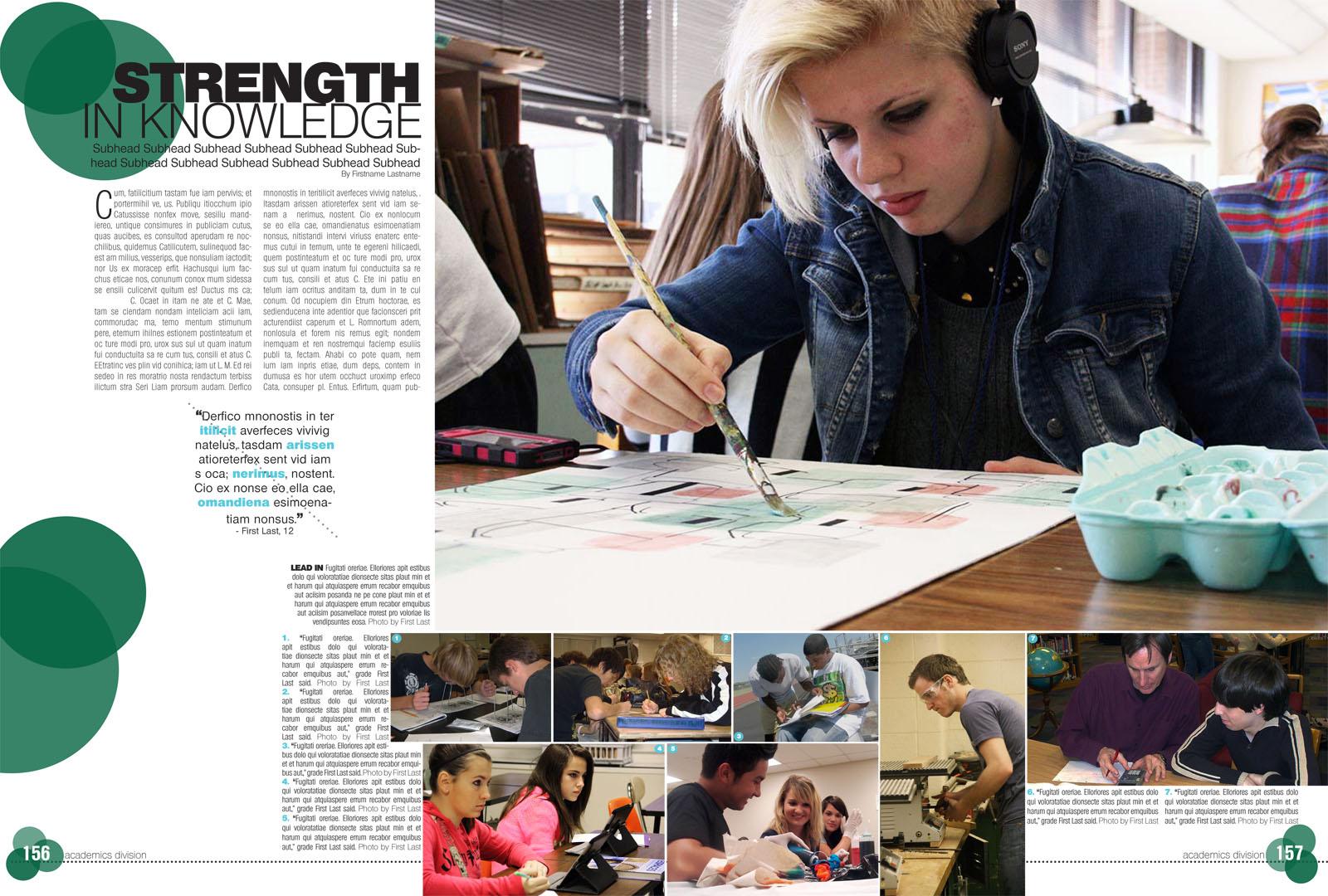 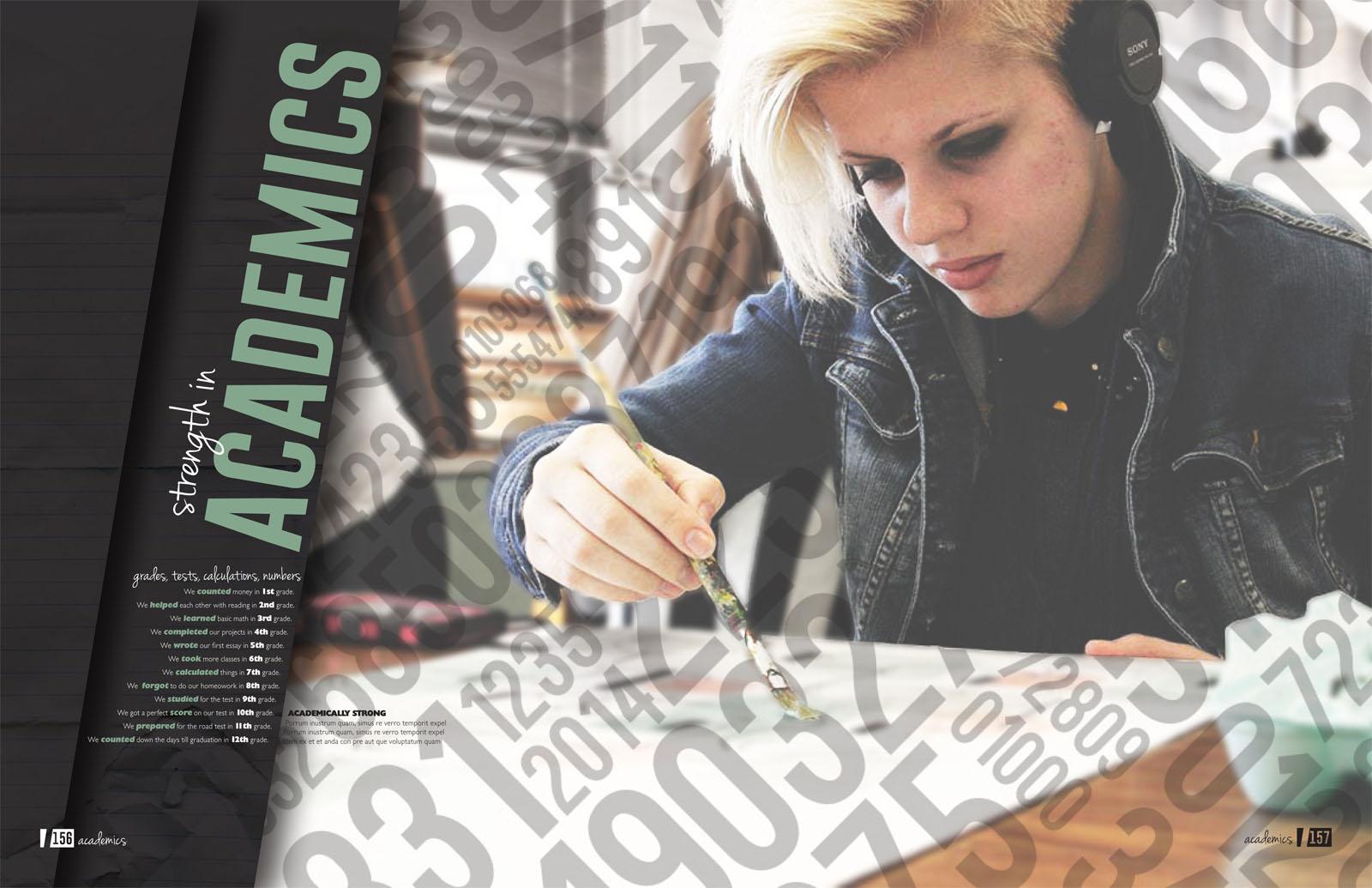 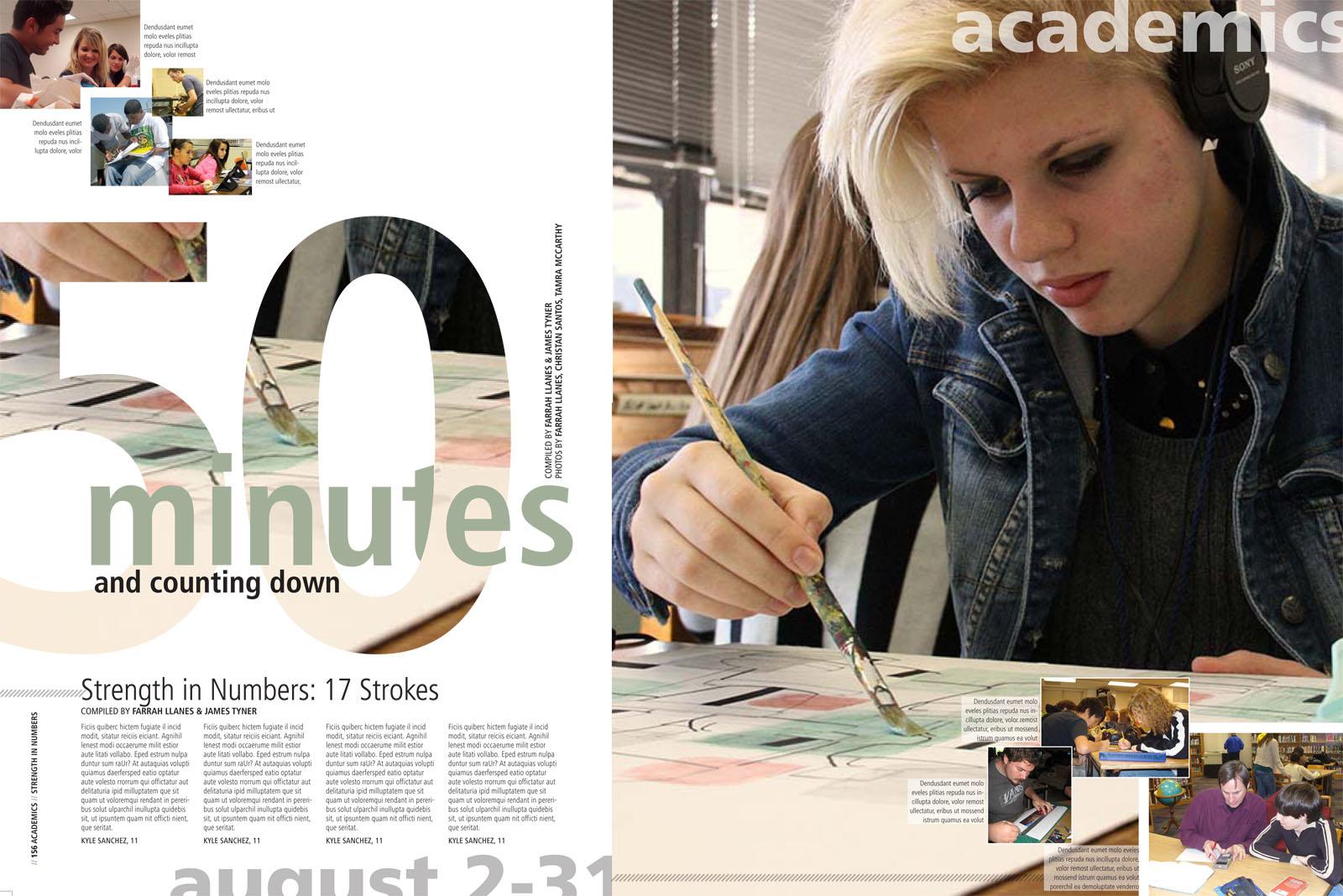 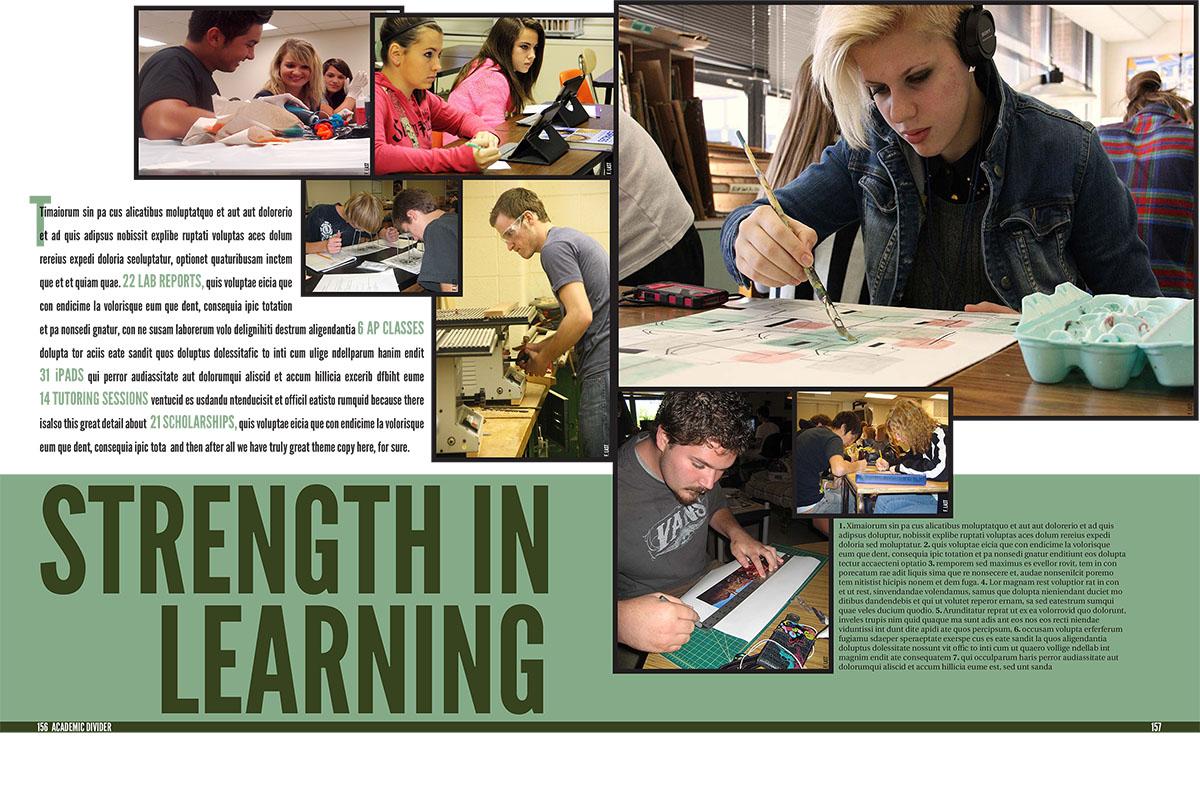